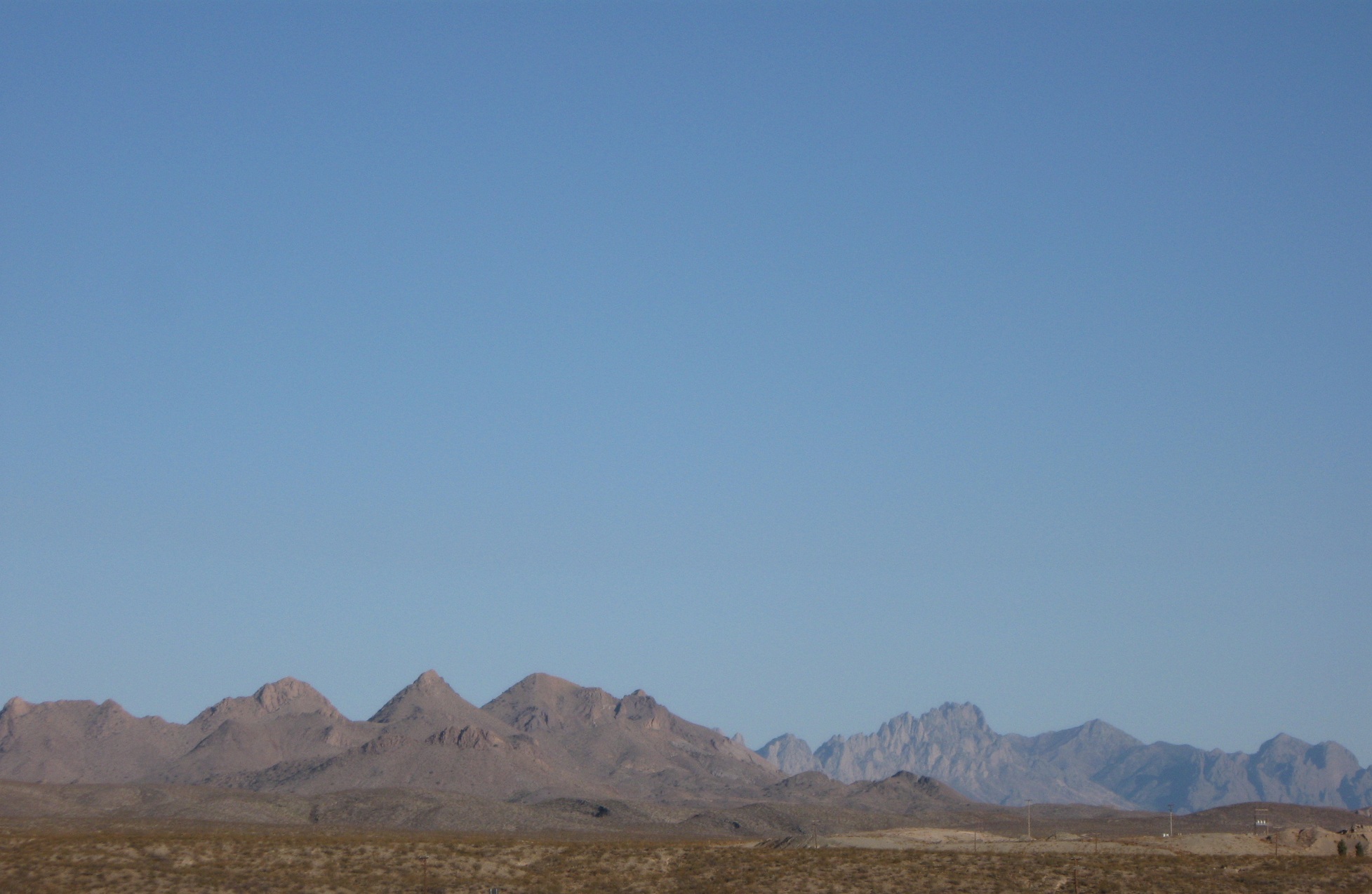 The Temptation of Jesus
Matthew 4:1-11
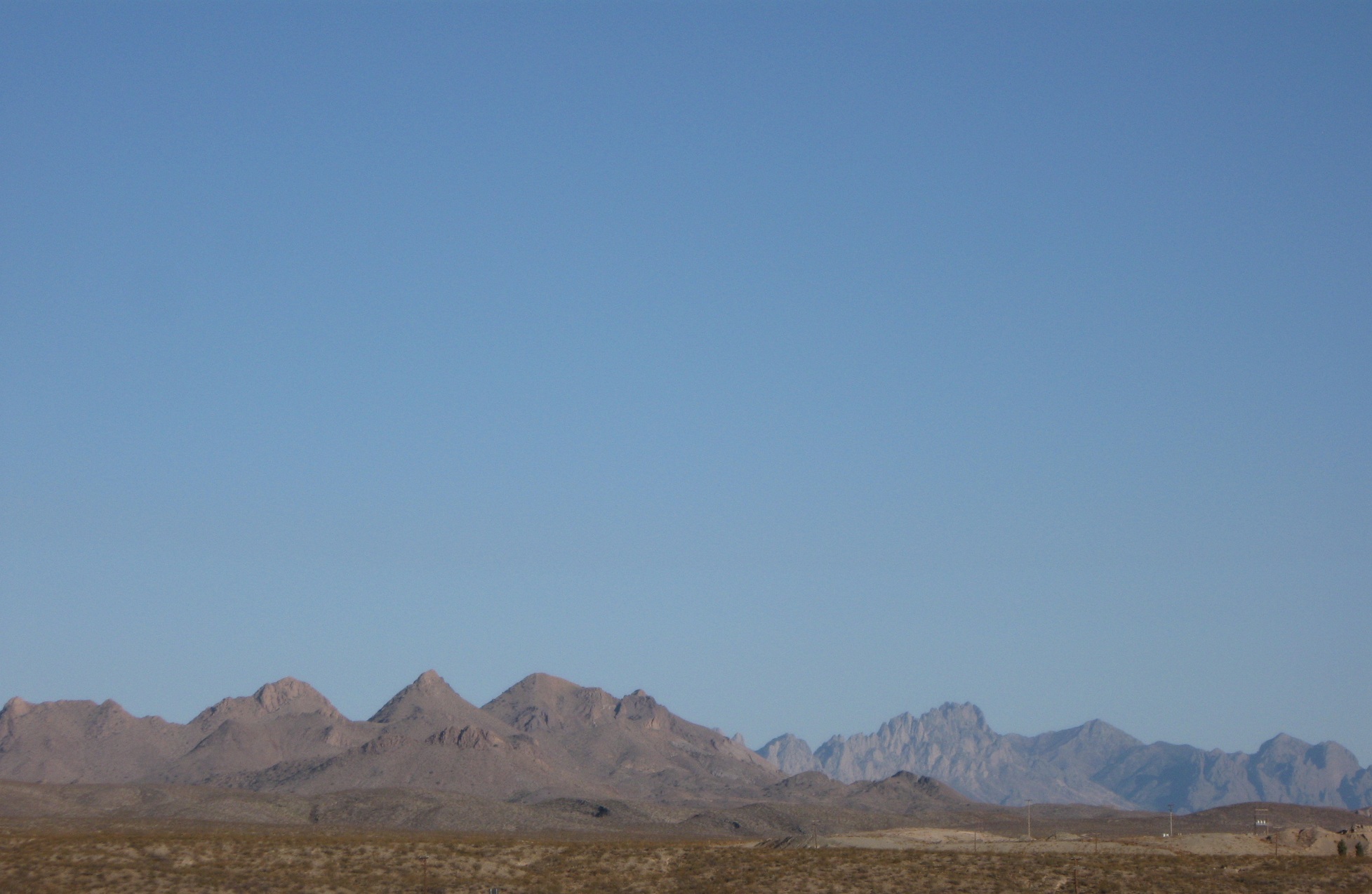 The Temptation of Jesus
Jesus was tempted in all things like we are (Heb. 4:14-16).
There are three avenues through which Satan tempts us (1 John 2:16). 
lust of the flesh
lust of the eyes
pride of life
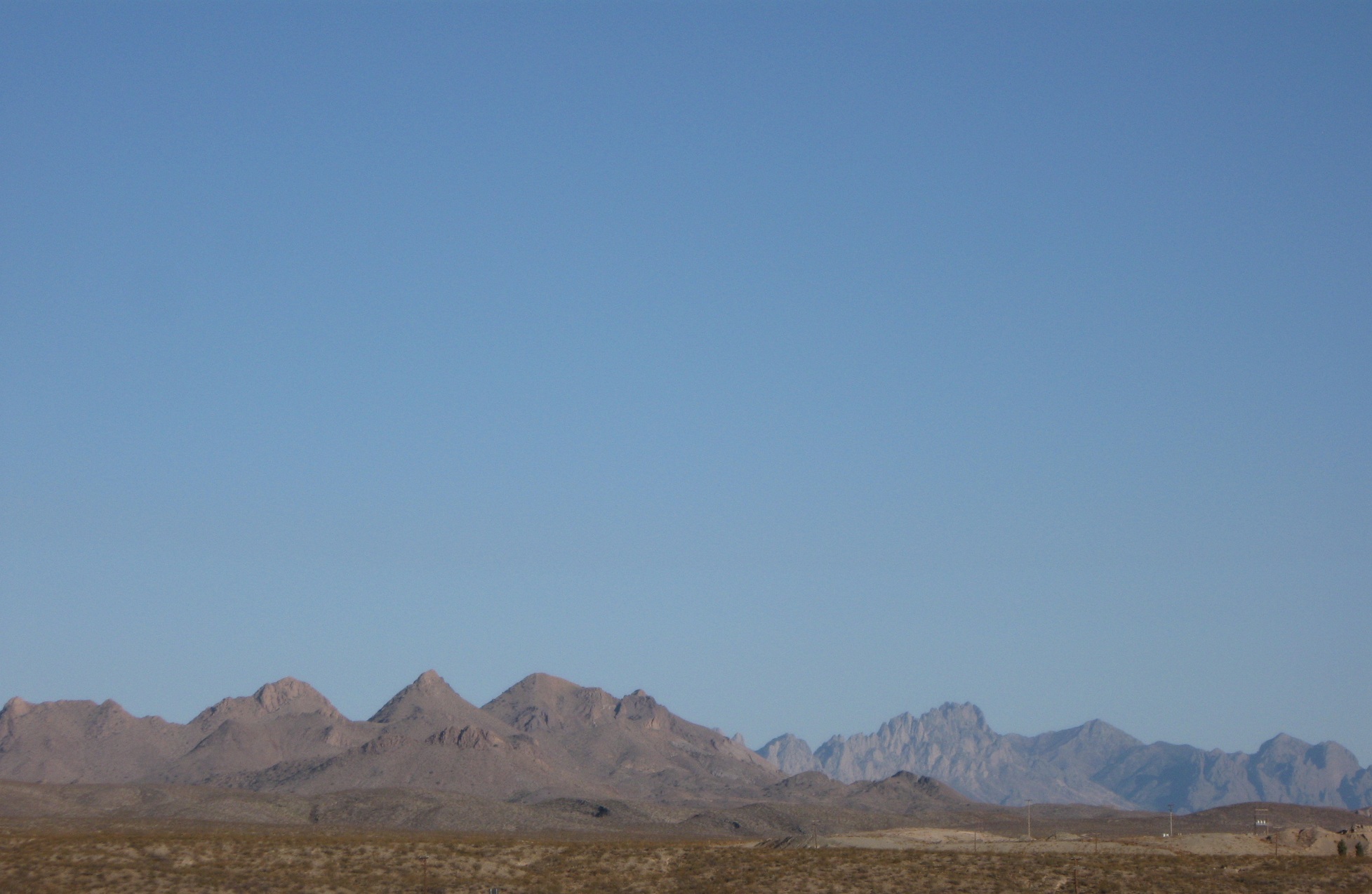 The Temptation of Jesus
The Lust of the Flesh: “Command that these stones become bread so you can eat” (vs. 3-4)
The Pride of Life: “Throw Yourself down, God has promised to protect You” (vs. 5-7)
The Lust of the Eyes: “All these things I will give You if You will worship me” (vs. 8-10)
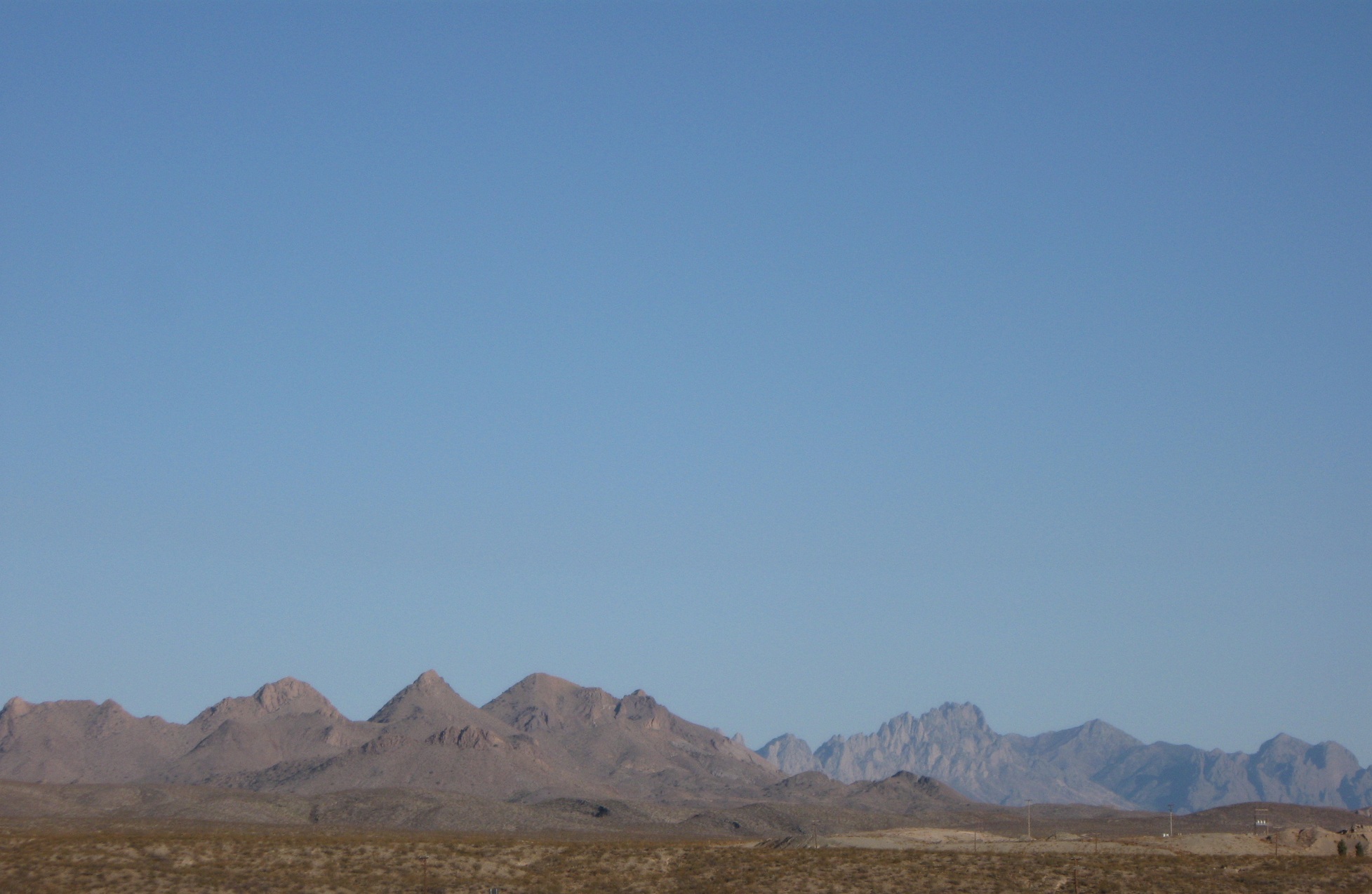 Lessons From the Temptation of Jesus
The Devil Knows How To Attack Our Weaknesses
Jesus Understands What We Go Through
We Can Overcome Temptation
Our Lord Is More Powerful Than the Ruler of This World